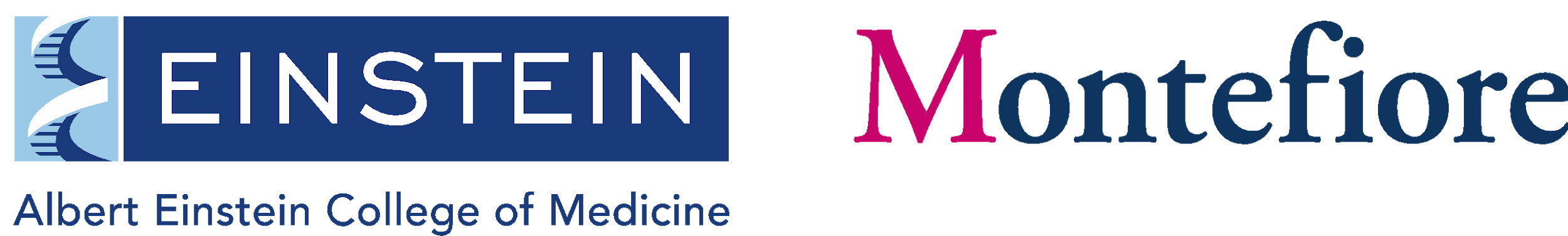 Demystifying structural competency: promoting anti-racist training in ambulatory medical education
Learning Objectives
By the end of this session, participants will be able to: 
 Explain structural competency and its principles
 Construct a structural differential for case-based presentations
 Practice incorporating structural and social determinants of health into precepting encounters
 Identify resources for contextualizing clinical problems within broader structural and historical narratives
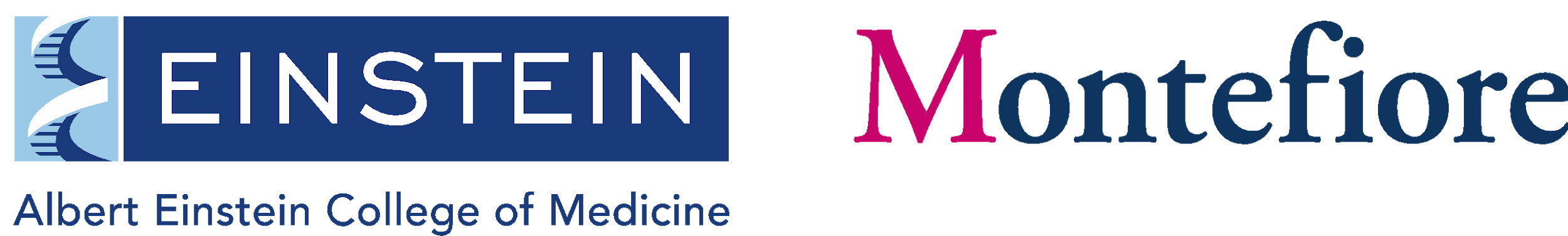 Structural Competency Defined
The ability of health care providers and trainees to appreciate how symptoms, clinical problems, diseases and attitudes toward patients, populations and health systems are influenced by 'upstream' social determinants of health
Developed by Vanderbilt’s Center for Medicine, Health and Society director, Jonathan Metzl
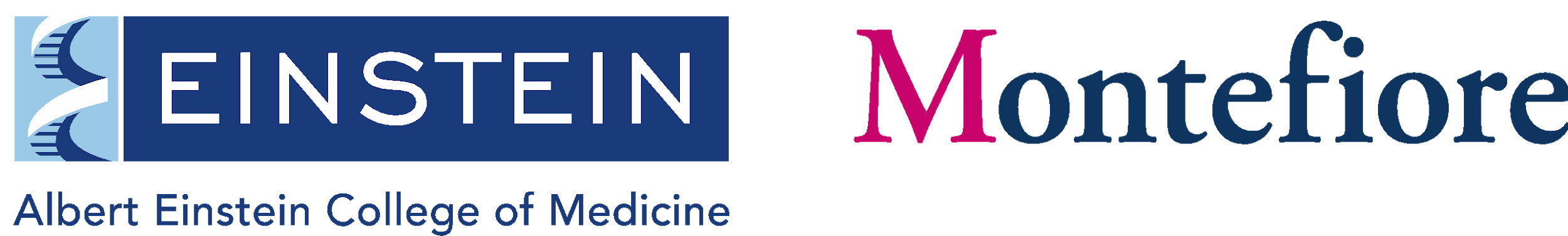 In other words….
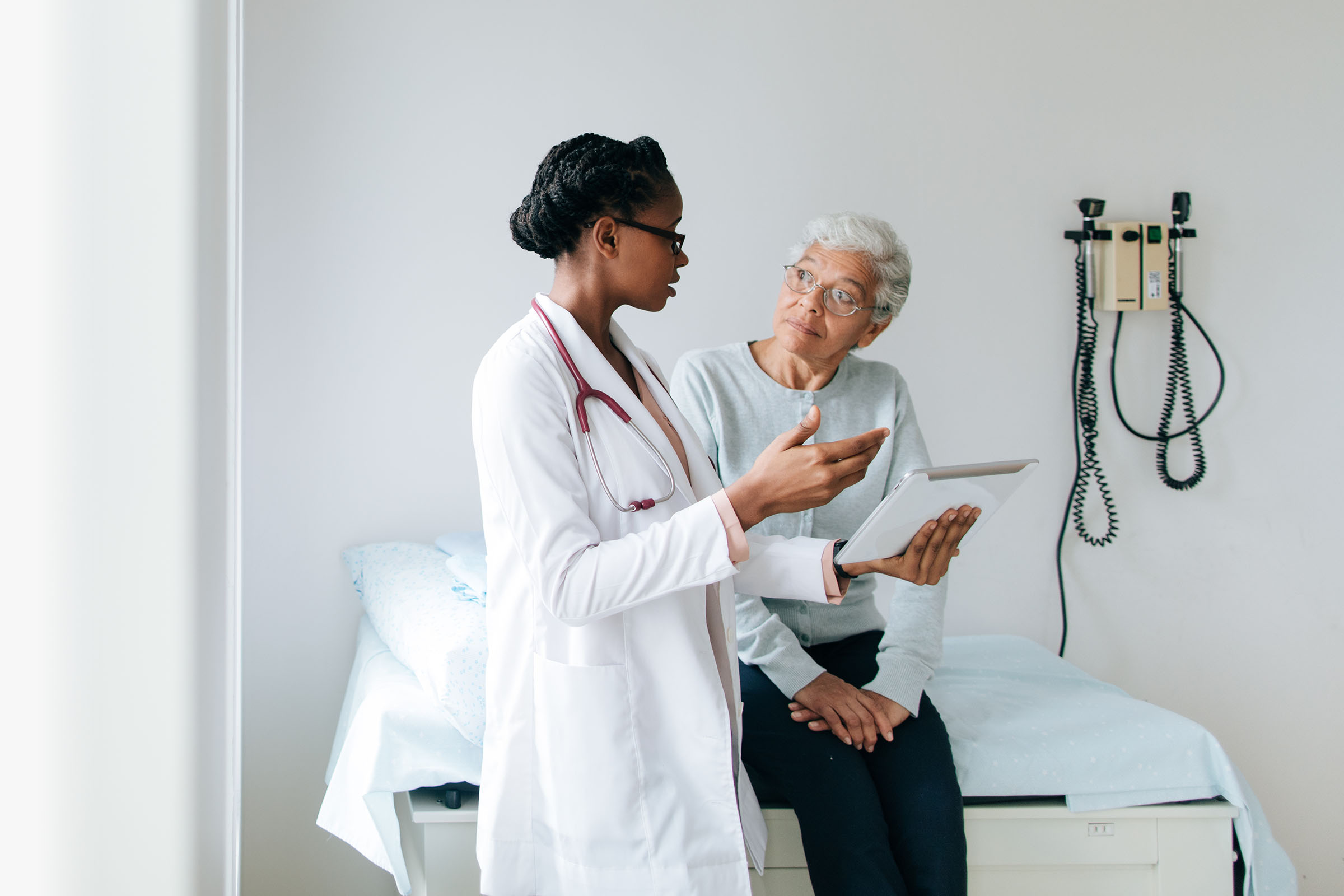 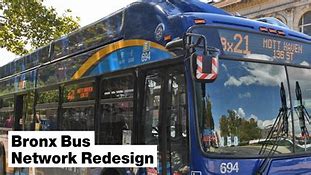 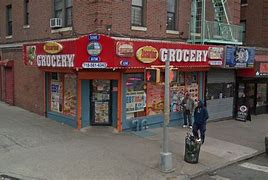 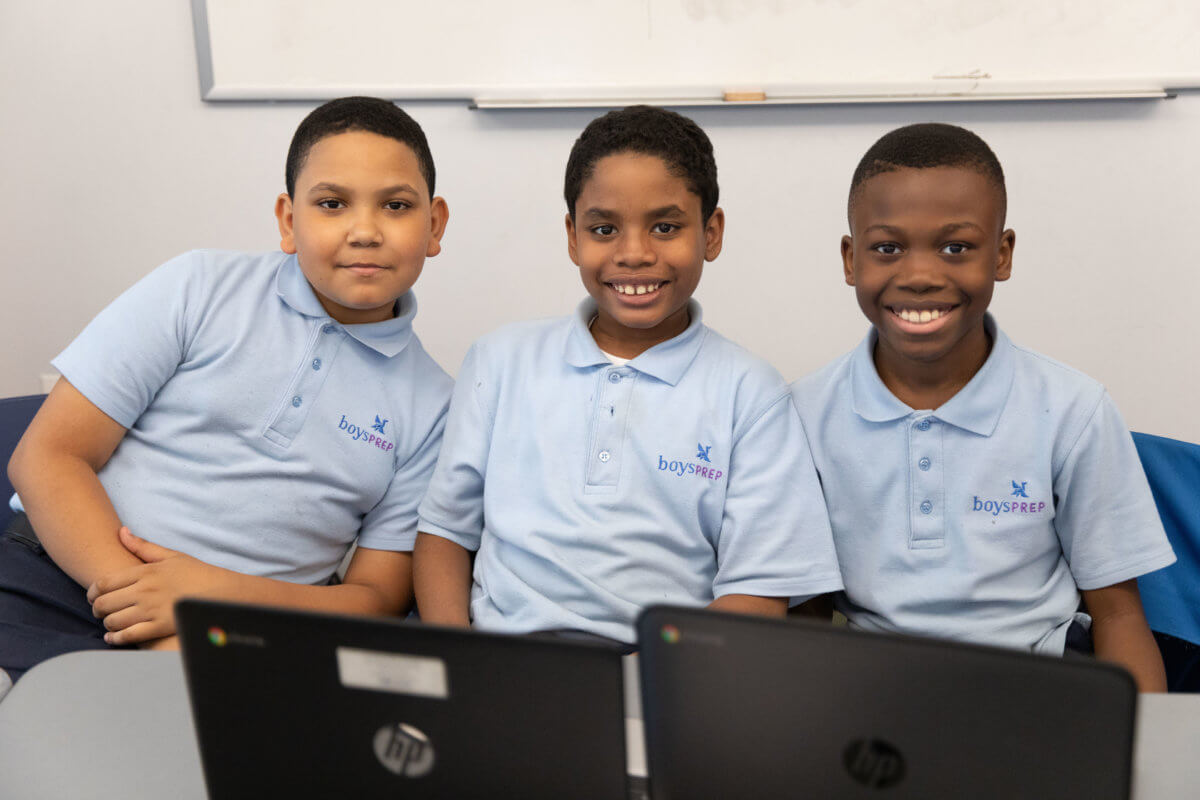 Photo Credits:
catholicschoolsny.org
New York Daily News
New York Transit Authority
Beckers Hospital Review
[Speaker Notes: Shani: In other words structural competency is the ability of a healthcare professional to understand that a patient’s access to quality housing, education, food, jobs, and transportation influence the clinical manifestation of disease within a person and the relationship between the patient, provider, and the health system they reside within.]
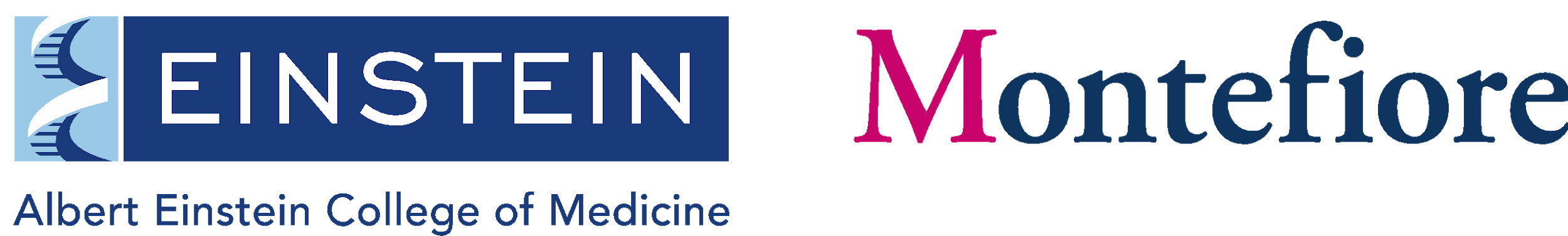 [Speaker Notes: Structural Determinants of Health: “All social and political mechanism[s] that generate, configure and maintain social hierarchies FOR EX RACISM, labor markets and political institutions, including the labor market, educational system, political institutions and cultural and societal values.” These structural mechanisms “generate stratification and social class divisions in the society and define individual socioeconomic position within hierarchies of power, prestige and access to resources” the most important being race/ethnicity, income, education, occupation, social class and gender; and the resultant socioeconomic position of individuals (WHO).

Social Determinants of Health: Conditions in which people are born, grow, work, live, and age, and the wider set of forces and systems shaping the conditions of daily life (WHO). Examples include economic stability, neighborhood and physical environment, education, food, community and social context, and health care system (Kaiser)

Social determinants of health contribute to health outcomes and to the health disparities we see across social hierarchies, ex. across races]
Structural Competency Pillars
Identify structures that influence clinical encounters
Rearticulate “cultural” presentations in structural terms
Observe and imagine structural interventions
Nurture awareness of structural humility
Develop an extra-clinical language of structure
Developed by Vanderbilt’s Center for Medicine, Health and Society director, Jonathan Metzl
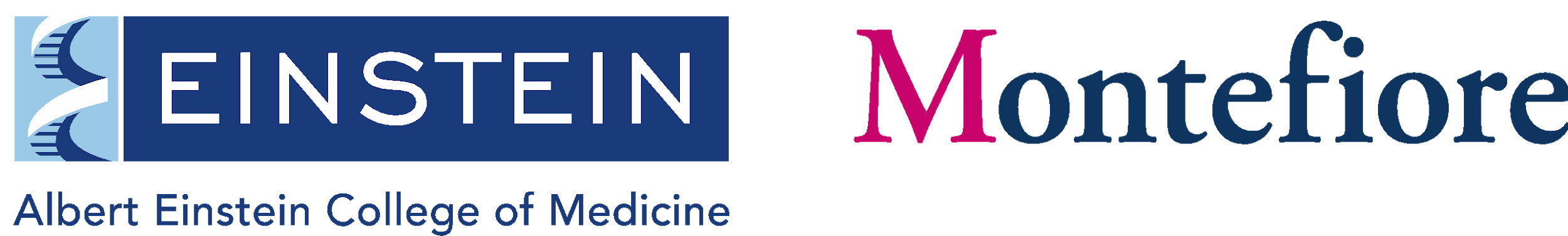 [Speaker Notes: When teaching through the framework of structural competency physicians should evaluate their learners base on these four objectives. (Read)

Understand structure via sociology, urban planning, and economics. Recasting case presentations to acknowledge these structural barriers to health
Develop interventions to address health infrastructures
Nurture a critical awareness of structural humility

Change to 5 pillars, numbers smaller, words bigger and more succinct
Recognizing the structures that shape clinical interactions
Developing an extra-clinical language of structure
Rearticulating “cultural” formulations in structural terms
Observing and imagining structural interventions
Developing structural humility]
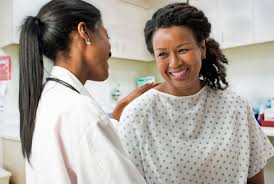 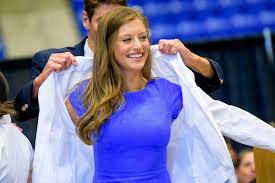 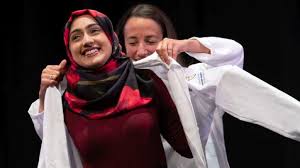 Structural Competency is Important for Providers to learn.
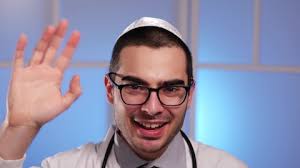 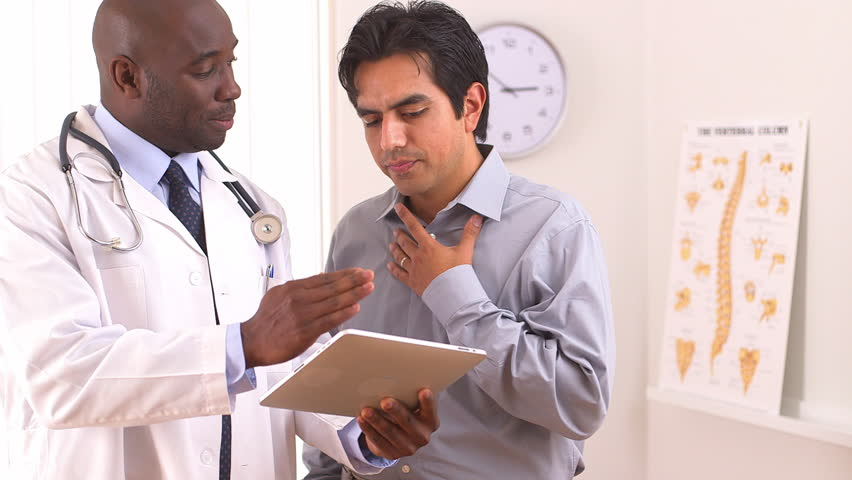 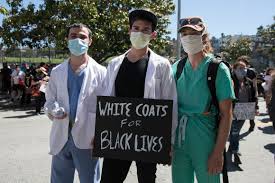 [Speaker Notes: Why Structural Competency Works
No neutral position – if you’re not thinking structurally, you’re thinking through some other (implicit) frame
Good for patients – can improve the care patients receive
Providers are not adequately attentive to the SDOH in their patients
Structural competency can shift how providers understand their patients
Literature on implicit bias shows providers’ implicit attitudes influence care
Denaturalize structural violence ↑ empathy for marginalized patients? 
Providers are in a powerful position for advocacy 
Directly and regularly witness the health effects of structural violence
Providers speaking from experience less likely to be dismissed as “partisan”
More on responding to harmful structures coming up shortly]
Quiz Time
[Speaker Notes: Which of the following are principles of Structural Competency? (Choose all the apply)
a. Develop cultural competency in learners
b. Embrace structural humility
c. Categorize patients into large groups based on social determinants of health
d. Build interventions to maintain current health structures 
e. Identify “upstream” influences on health]
Traditional Precepting
[Speaker Notes: Now that we have described structural competency, lets take this time to review a traditional precepting case. This exercise will hopefully resonate with you and your current approach to precepting. You hopefully have been sensitized to areas in where we can improve the learning experience.]
Mr. K who is 53 years old gentleman 

PMH: controlled DMT2, hypertension, CKD stage III, bilateral knee OA, obesity and asthma 

P/w follow-up visit.
Hi Dr. Rae, tell me about the patient you saw today…
[Speaker Notes: Shani Preceptor
Iman Learner: Thanks Dr. Sun. I saw Mr. K who is 53 years old gentleman and has a past medical history of controlled diabetes mellitus type II, hypertension, chronic kidney disease stage III, bilateral knee osteoarthritis, obesity and asthma who is presenting for a follow-up visit.]
First visit since the COVID-19 pandemic. 
Unchanged chronic pain in his left knee.
Had COVID-19 two months ago. 
Unable to take his blood pressure medications for the last six weeks. 
Afebrile, BP is 172/85, with a BMI of 37.
POC A1c is 8.1.
[Speaker Notes: This is his first visit since the COVID-19 pandemic. He reports unchanged chronic pain in his left knee while walking and weight gain in the last six months. He had COVID-19 two months ago but has since recovered and denies symptoms at this time. Also, he has been unable to take his blood pressure medications for the last six weeks. Today he is afebrile, BP is 172/85, with a BMI of 37. His exam is unremarkable, and his knee is unchanged from prior. The point-of-care A1c is 8.1.]
Ok, what do you think is going on with this patient?
….
His first problem is his high blood pressure. 

Restart blood pressure combination pill. 

For his diabetes, start Metformin 1000mg BID and refer to health educator. 

Osteoarthritis, prescribe acetaminophen and diclofenac gel 1% for pain relief.
[Speaker Notes: I think this patient has a few things going on. His first problem is his high blood pressure. I would like to restart him on his blood pressure combination pill. For his diabetes, his A1c is now above goal so I would like to start Metformin 1000mg BID and refer him to our health educator for weight loss counseling. I think his left knee pain is secondary to his osteoarthritis given its chronic nature would like to prescribe acetaminophen and diclofenac gel 1% for pain relief.]
Good job on the health educator referral. Also, the patient’s age and weight are likely also contributing to the progression of his OA.
What should you be concerned about when initiating metformin in this patient?
The risk of lactic acidosis?
Start with Metformin 500mg 
Increasing kidney monitoring
Counseling your patient about the risks of metformin with CKD.
[Speaker Notes: Shani:

Yes! Given this patient’s GFR, I would suggest starting with Metformin 500mg up-titrating to twice daily as tolerated, while increasing kidney monitoring and counseling your patient about the risks of metformin with CKD.]
Missed 
opportunities?
What went 
well?
Traditional Precepting Reflection
[Speaker Notes: Allow raised hands and zoom chat responses. We are going to be able to dive into this together. (use silence as a cue to motivate)]
Adapted One-Minute Preceptor
One Minute Preceptor (OMP)
The one minute preceptor is a teaching model that allows the preceptor to take full advantage of the entire encounter in order to maximize the time available for teaching.
Neher J, Gordon K, Meyer B, Stevens N. A five-step “microskills” model of clinical teaching. Journal of American Board of Family Practice, 1992; 5: 419-424.
[Speaker Notes: The teaching encounter will still take longer than a minute but the time spent is more efficiently used and the teaching effectiveness is optimized. 

Benefits: The One-Minute Preceptor provides five microskills to organize a learning experience for students in the clinical environment.

Limitations: Lacks support for faculty to consistently address the social determinants of health and up-stream structural influences on the clinical encounter.

Therefore we have adapted the one-minute preceptor model to be rooted in structural competency in order to address its current limitations. Starting with its first organizing microskill.]
Structurally Competent OMP
Encourage learners to develop their critical thinking and clinical reasoning skills. 
 Actively engage the learners to commit to a structural differential for a chief complaint.
Microskill 1:
Get a commitment to a structural problem related to the case
Example Preceptor Prompts
“What structural contributors are effecting this patient’s chief complaint?”

“Is this patient potentially effected by a health disparity? If so, how does that change your problem list?”

“What is your number one differential and why would this patient be disproportionately affected by this diagnosis?”
[Speaker Notes: Look for answers to be structurally based and not rooted in race/ethnicity]
Structurally Competent OMP
Uncover biases in the student decision 
 Guess vs. reasonable foundation of knowledge? 
 Discuss structural humility 
 Check for potential harmful effects from implicit bias
Microskill 2:
Probe for supporting evidence & address implicit bias
[Speaker Notes: Uncover biases in the student decision. Was it a guess or was it  based on a reasonable foundation of knowledge? Be sure to discuss structural humility in decision making and check for potential harmful effects from implicit bias.]
Example Preceptor Prompts
“I see you chose the lower cost medication. How did you come to this decision?”

“How do you feel about your time management/workflow in clinic today? We are more likely to introduce bias into our thinking when we feel rushed.”

“What are the patient’s perceptions on their current medical condition?”
Structurally Competent OMP
Provide positive feedback that reinforces desired behaviors, knowledge, skills, or attitudes.
Miscroskill 3: 
Reinforce what was done well
[Speaker Notes: The learner might not realize they have done something well. Provide positive feedback that reinforces desired behaviors, knowledge, skills, or attitudes.]
Example Preceptor Prompts
“Great work on identifying the patient’s current quality of housing and exposures to  environmental pollutants when developing your differential for cough!”

“That was a comprehensive social history, and I am glad you used the social determinants of health screening tool!”

“Nice job on identifying transporting challenges for our patients post-op visit and reaching out to their PCP!”
Structurally Competent OMP
Approach the learner respectfully
 Timely feedback. 
 Address gaps in the social history, failure to incorporate the social determinants of health, or failure to develop a structural differential.
Microskill 4:
Give guidance about errors/omissions
[Speaker Notes: Highlight context of health disparities when appropriate evidence (reword it)

Approach the learning respectfully while concurrently addressing areas of need/improvement. Without timely feedback, it is difficulty to improve. Specifically address gaps in the social history, failure to incorporate the social determinants of health in structural differential.]
Example Preceptor Prompts
“I see you mentioned ‘medication non-adherence’ as a reason for your patient’s uncontrolled asthma. Did you probe further?”

“Why is is it important to assess for structural factors contributing to your patients’ uncontrolled asthma?”

“During your presentation, the social history was limited and only reported ‘toxic habits’. How can you expand/ strengthen this part of the presentation?”
Structurally Competent OMP
Recognize upstream structures that shape clinical encounters
 Develop an extra-clinical language of structure
 Rearticulate “cultural” presentations in structural terms
 Observe/imagine structural interventions
 Demonstrate and cultivate structural humility
Microskill 5:
Teach core structural competencies
Structurally Competent OMP
Concluding the learning encounter with reflections and next steps. 
 Researching interventions at the individual, clinic, community, or policy level
 Reading assignment on health disparities and structural contributors.
Summarize
[Speaker Notes: Consider concluding the learning encounter with reflections and steps. Next steps might include researching interventions at the individual level, clinic level, community level, research or policy level or a reading assignment on health disparities and structural contributors.]
Structural Differential
Bui T, Hassan I. AMA; 2019. &  Seymour C, Griffin C, Holmes SM, Martinez C. NEJM; 2018.
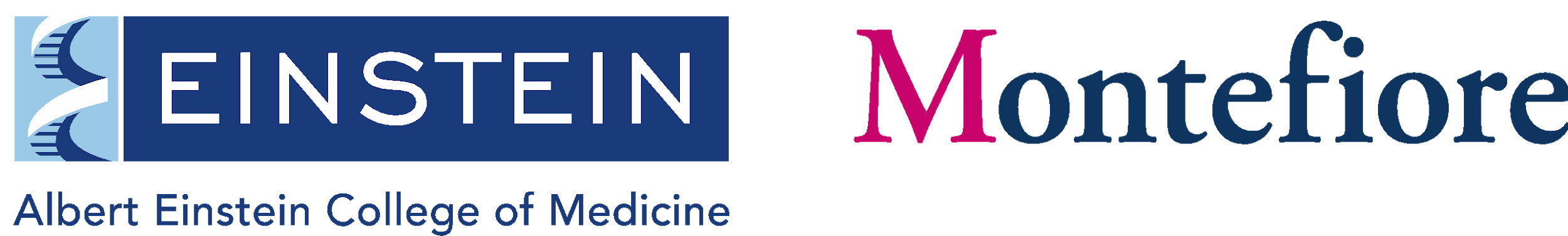 [Speaker Notes: Create a prioritized clinical problem list
Ensure congruity between patient and clinician problem lists.
Identify structural root causes for clinical problems
Elicit upstream structural and social determinants of health that contribute to clinical problems.
Integrate historical context. 
Generate a prioritized structural problem list
Incorporate patient priorities, preferences, and concerns.
Prioritize urgent problems and problems for which clinical and community resources are available.
Prioritize patient priorities, concerns, experiences
Develop solutions to address structural problems
Prioritize patient priorities, concerns, experiences
Imagine individual-level, health system-level, community level and population-level solutions. 
Consider individual and community strengths/assets.
Partner with an interdisciplinary team participating in community-led efforts]
Clinical Problem List:
 Uncontrolled asthma with frequent asthma attacks
Create a prioritized clinical problem list
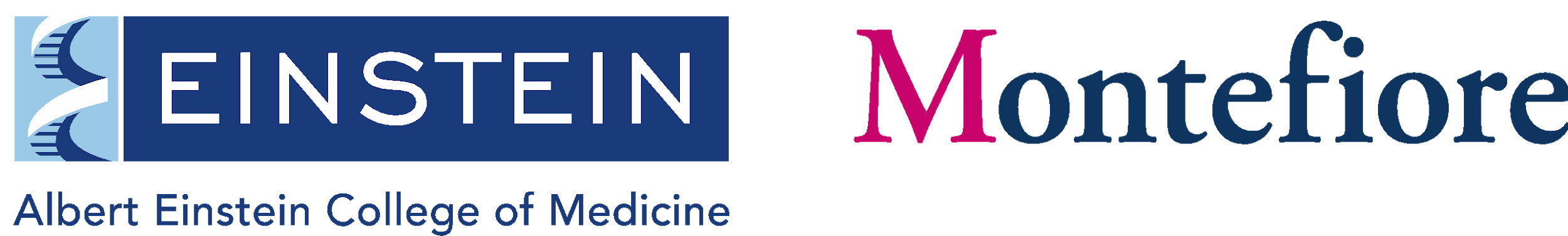 Using a structural vulnerability assessment, you discover:
Mold, Pests, Leaks
Identify structural root causes for clinical problems
Uncontrolled Asthma
Gentrification
Landlord 
Neglect
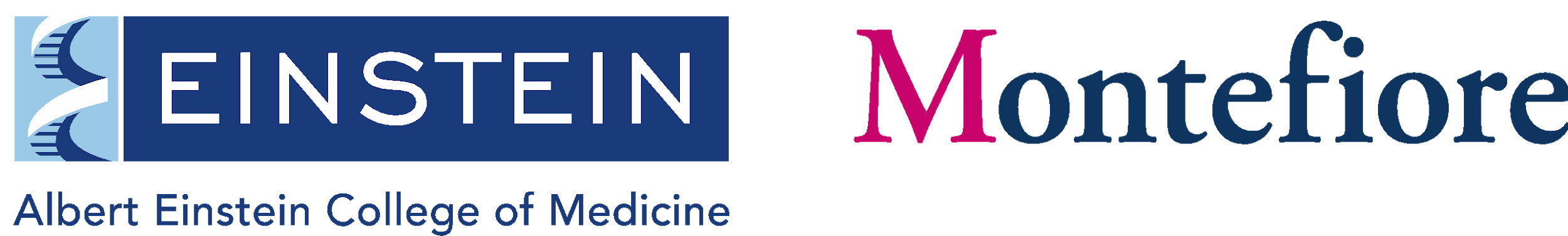 [Speaker Notes: that your patient has poor housing conditions and numerous triggers in their home such as leaks, mold and pests. Your patient’s building has been cited in an increasing number of housing violations as the neighborhood is starting to gentrify]
Structural Problem List:
 Uncontrolled asthma with frequent asthma attacks
 Poor housing conditions stemming from landlord neglect, exacerbated by gentrification
Generate a prioritized structural problem list
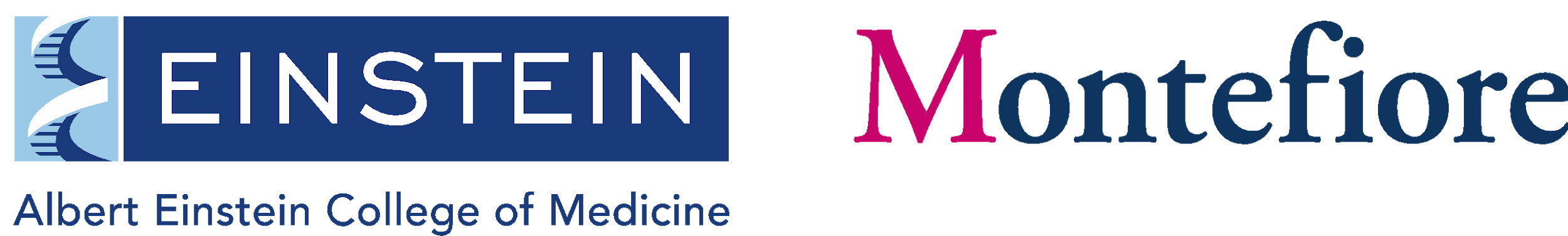 Poor housing conditions interventions:
Individual Level:
Offer resources to report housing violations
Link to community health worker home based-asthma program
Health System Level:
Refer to clinic’s medical legal partnership
Community/Societal Level:
Support tenet-led efforts to form a tenet’s association with help from housing rights advocates
Join larger community-led policy efforts to mitigate gentrification
Develop solutions to address structural problems
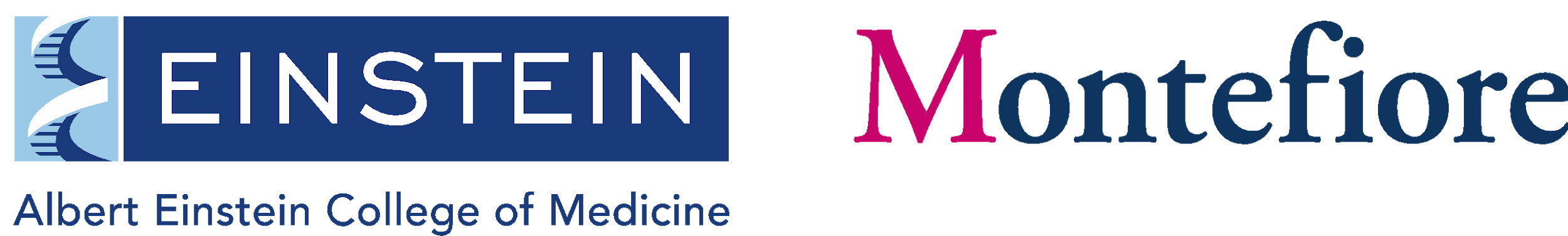 Structurally Competent Precepting
[Speaker Notes: Shani: As a friendly reminder we will repeat the last case however this time the preceptor will implement microskills from the One Minute Preceptor adaptation with structural competency]
Mr. K who is 53 years old gentleman 

PMH: controlled DMT2, hypertension, CKD stage III, bilateral knee OA, obesity and asthma 

P/w follow-up visit.
Hi Dr. Rae, tell me about the patient you saw today…
[Speaker Notes: Learner (Iman): 
This is his first visit in nine months due to the COVID-19 pandemic. He reports ongoing chronic pain in his left knee when he walks that is unchanged and reports gaining weight in the last six months. He had COVID-19 two months ago but has since recovered and denies shortness of breath, cough, fever, chest pain or other symptoms at this time. He reports he has been unable to take his blood pressure medications for the past month and half. His blood pressure today is 172/85, his BMI is 37, and he is afebrile. His lung and heart exam are normal. He has no swelling or redness in his knees and good range of motion, but does have crepitus on flexion and extension of his left knee. His point-of-care A1c is 8.1.]
First visit since the COVID-19 pandemic. 
Unchanged chronic pain in his left knee.
Had COVID-19 two months ago. 
Unable to take his blood pressure medications for the last six weeks. 
Afebrile, BP is 172/85, with a BMI of 37.
POC A1c is 8.1.
[Speaker Notes: This is his first visit since the COVID-19 pandemic. He reports unchanged chronic pain in his left knee while walking and weight gain in the last six months. He had COVID-19 two months ago but has since recovered and denies symptoms at this time. Also, he has been unable to take his blood pressure medications for the last six weeks. Today he is afebrile, BP is 172/85, with a BMI of 37. His exam is unremarkable, and his knee is unchanged from prior. The point-of-care A1c is 8.1.]
# 1 Get a commitment to a structural problem
Mr. K contracted COIVD-19 and his mother passed.

 He is out of work.

He did not pick up his medications from the pharmacy.
How did COVID-19 impact him? 

What happened that prevented him from taking his medications?
[Speaker Notes: Shani: Ok, tell me more about Mr. K’s social situation. How did COVID-19 impact him? What happened that prevented him from taking his medications?


Iman: Mr. K told me that he and his household contracted COIVD-19 and his mother passed away from COVID-19 shortly after. He has not been able to find work since he got sick. He told me he didn’t pick up his medications from the pharmacy.]
# 2 Probe for supporting evidence & address implicit bias.
Ask the patient his thoughts on medication and HTN

In the meantime, what is your assessment and plan?
[Speaker Notes: Shani: Ok, that’s helpful to know and include in your presentation. We can follow up and ask the patient what he thinks is the main obstacle to taking his medication and how he understands his diagnosis of hypertension. 

In the meantime, what is your assessment and plan?]
His first problem is his high blood pressure. 

Restart blood pressure combination pill. 

For his diabetes, start Metformin 1000mg BID and refer to health educator. 

Osteoarthritis, prescribe acetaminophen and diclofenac gel 1% for pain relief.
[Speaker Notes: I think this patient has a few things going on. His first problem is his high blood pressure. I would like to restart him on his blood pressure combination pill. For his diabetes, his A1c is now above goal so I would like to start Metformin 1000mg BID and refer him to our health educator for weight loss counseling. I think his left knee pain is secondary to his osteoarthritis given its chronic nature would like to prescribe acetaminophen and diclofenac gel 1% for pain relief.]
# 3 Give Positive Feedback
Good job on the health educator referral. Also, the patient’s age and weight are likely also contributing to the progression of his OA.
What should you be concerned about when initiating metformin in this patient?
The risk of lactic acidosis?
# 4 Give Guidance about errors/omissions
CKD-EPI equation to calculate GFR and cautiously interpret corrections for race

 Start with Metformin 500mg

Increasing kidney monitoring

Counseling about the risks of metformin with CKD
[Speaker Notes: Shani: Yes! I prefer to use CKD-EPI equation to calculate GFR and cautiously interpret corrections for race, considering race is a social construct, and not an accurate proxy for biologic differences.

 Given this patient’s GFR, I would suggest starting with Metformin 500mg up-titrating to twice daily as tolerated, while increasing kidney monitoring and counseling your patient about the risks of metformin with CKD]
Practicing One Minute Preceptor & Structural Differential
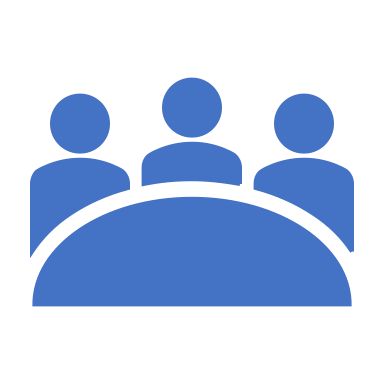 Breakout Session
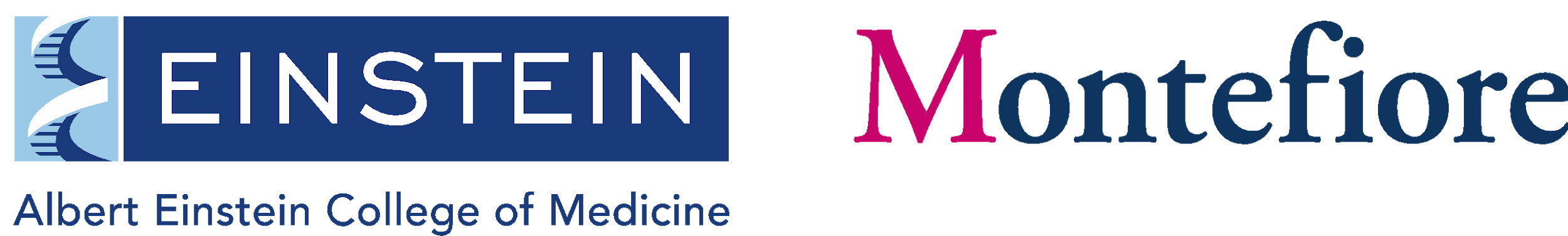 [Speaker Notes: Can share google doc of case in chat: 
Preceptor Version Case Stem: https://docs.google.com/document/d/11d_FQnDb0tfOcjbStMIX5uM9qg1tRkO7C0k3mRaWxAw/edit?usp=sharing
Learner Version Case Stem: https://docs.google.com/document/d/1GNVbL0pwTAmaaOcsWU2hhywfMmokG55lS0Gd4bvg78g/edit?usp=sharing]
Large Group Discussion
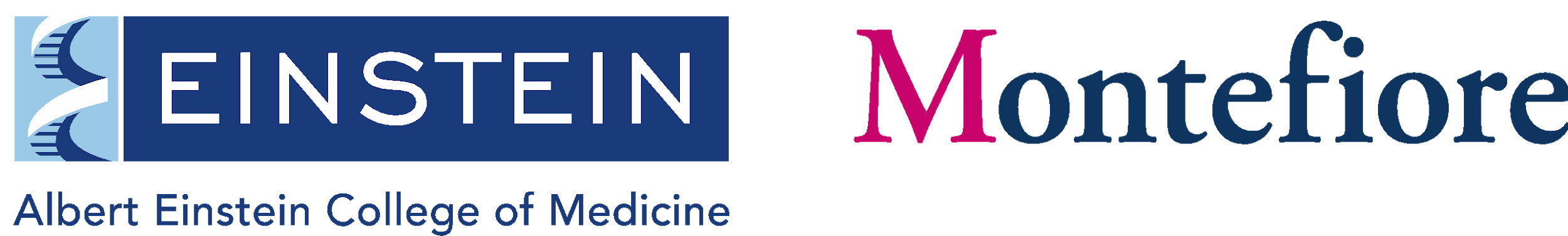 Resources
Diversity @ Einstein - Anti-Racism Resources - LibGuides at Albert Einstein College of Medicine (einsteinmed.org)

Structural Competency Working Group | Berkeley, CA | structcomp.org

Research on Integrating Social & Medical Care | SIREN | Evidence Library (ucsf.edu)

STFM Antiracism & Health Equity Resources (stfm.org)
Diversity @ Einstein - Anti-Racism Resources - LibGuides at Albert Einstein College of Medicine (einsteinmed.org)
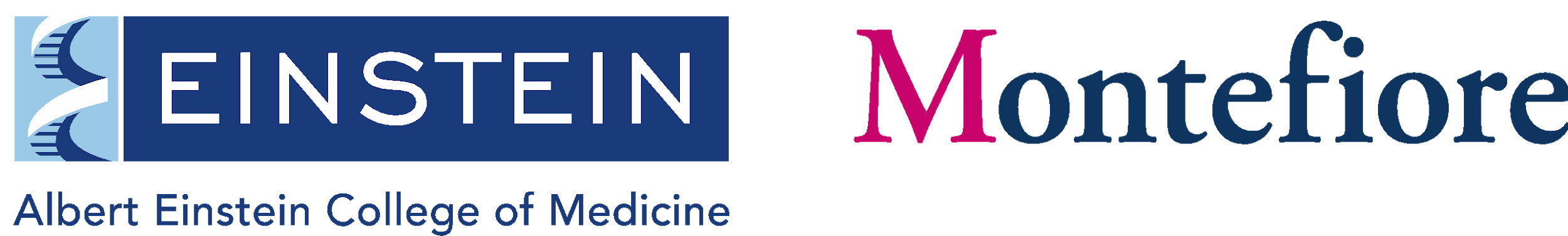 Acknowledgements
Thuy Bui MD, University of Pittsburgh College of Medicine
Diana Avendano Morineau, Montefiore Learning Network
Richard Schwab, Montefiore Learning Network
Cristina Gonzalez MD MEd, Albert Einstein College of Medicine